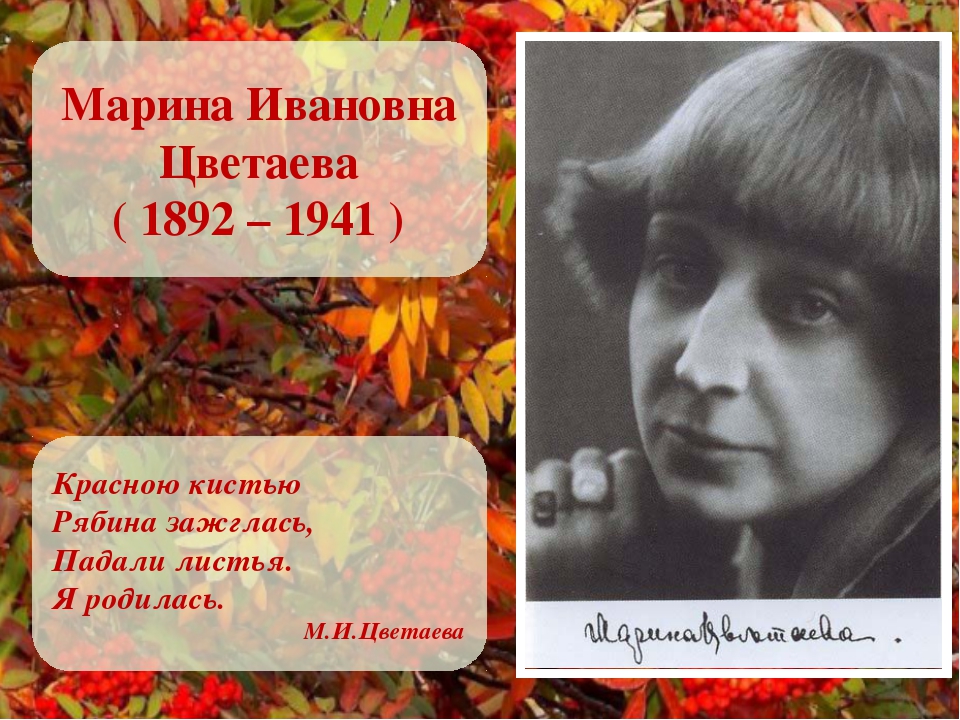 Кто создан из камня, кто создан из глины, -А я серебрюсь и сверкаю!
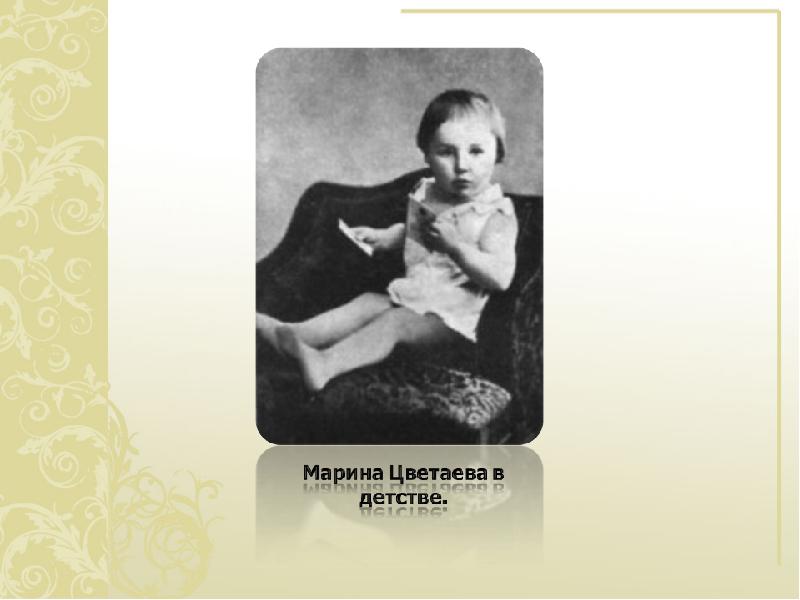 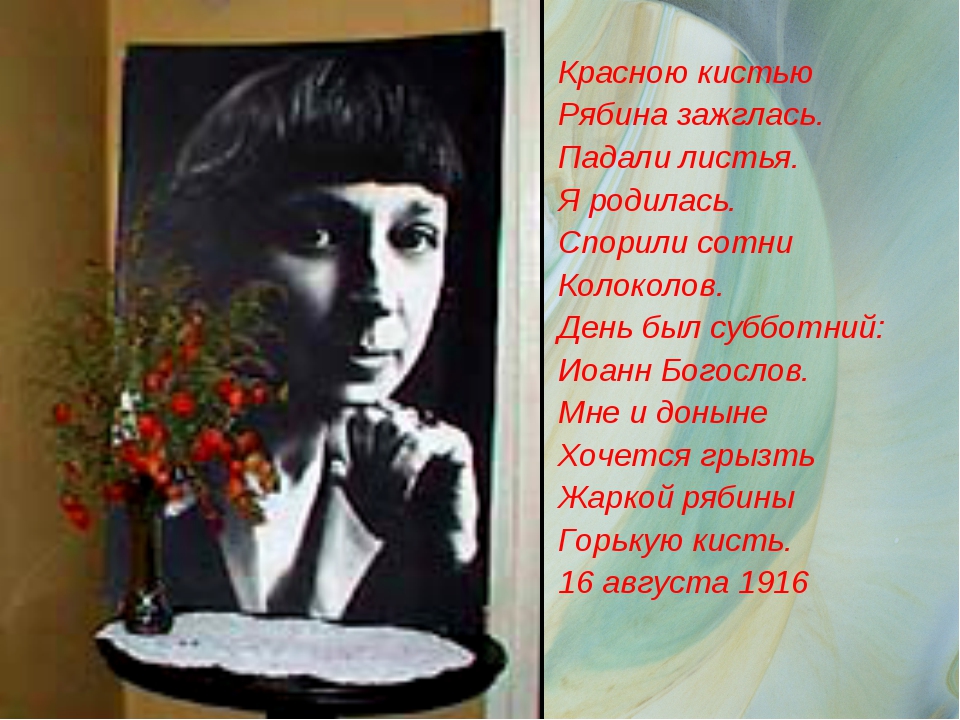 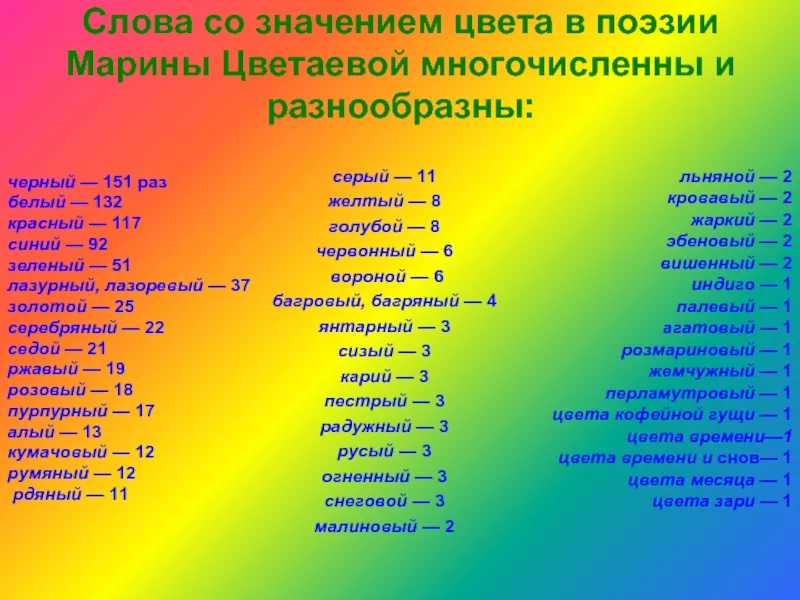